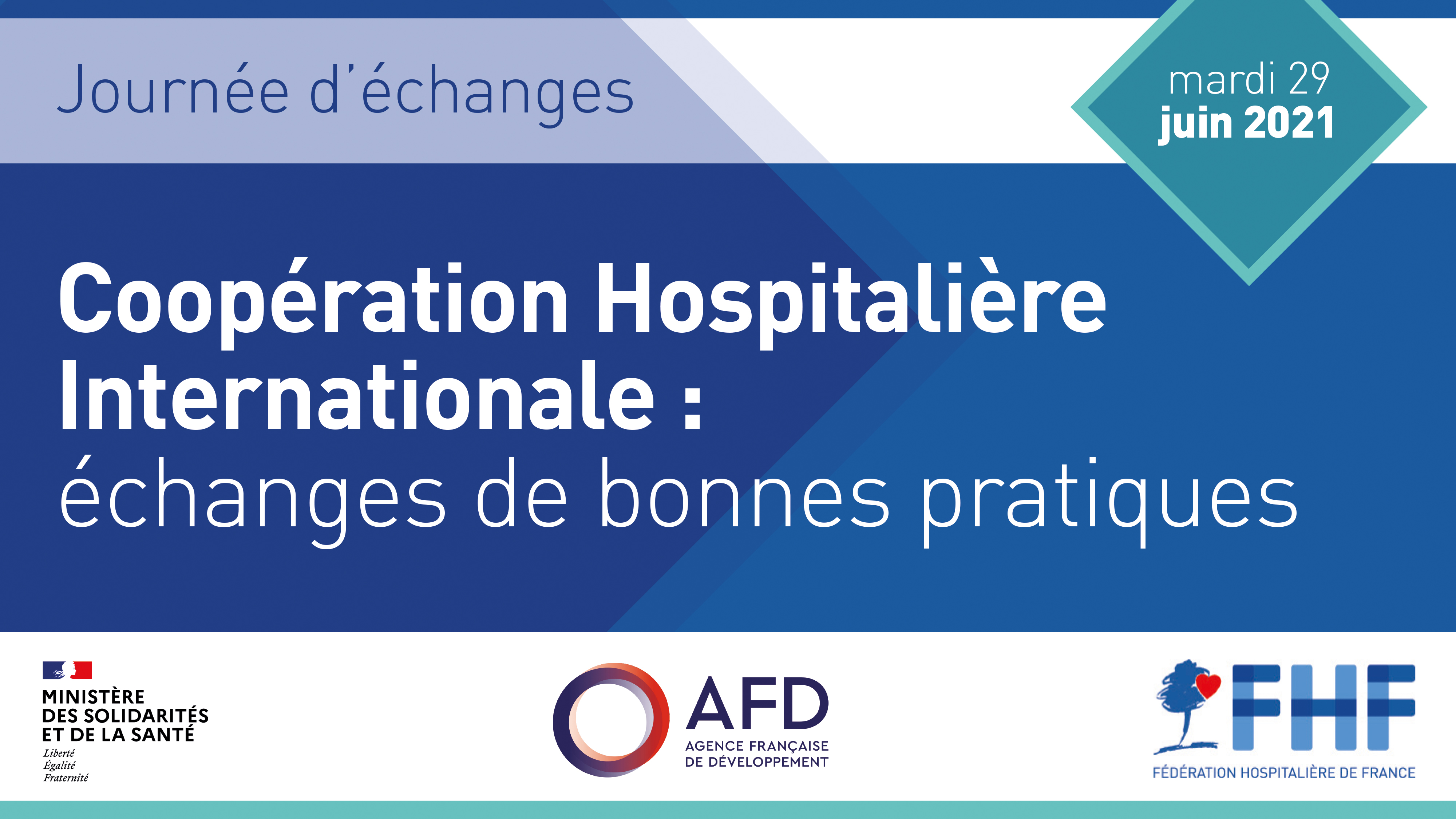 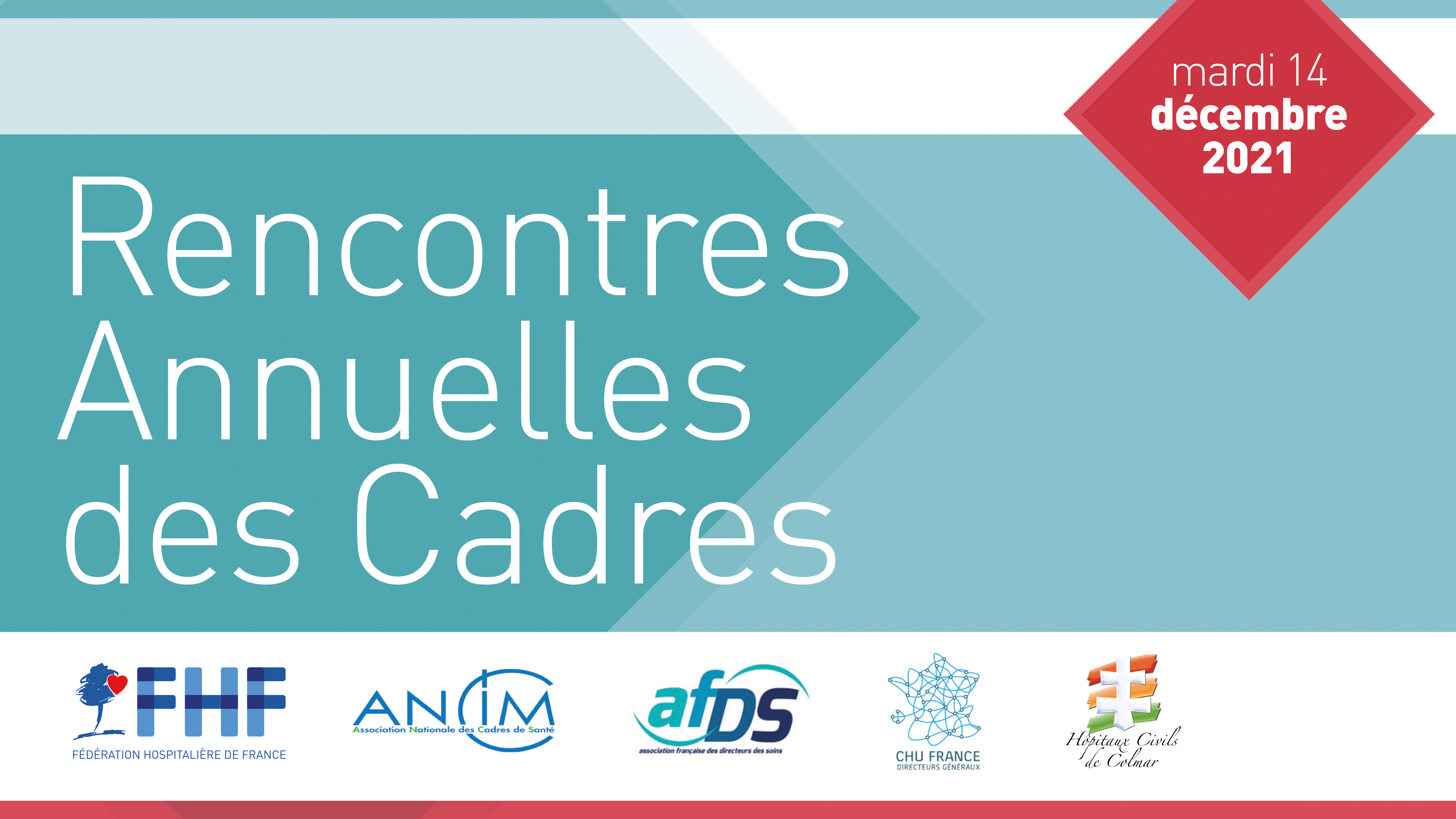 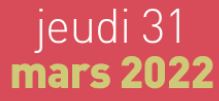 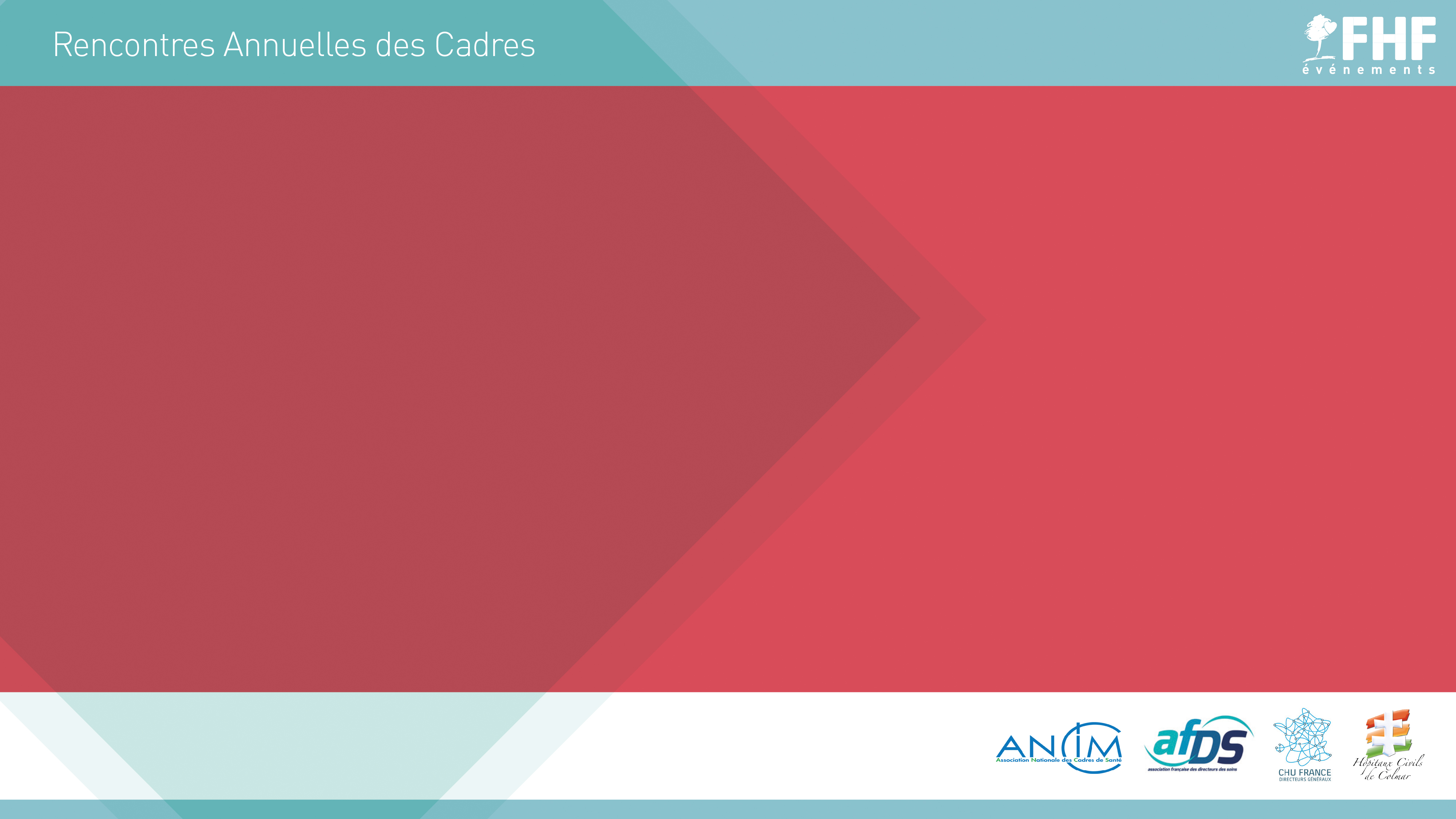 BILAN 

325 congressistes présents
6 congressistes absents 
 

127 répondants au questionnaire d’évaluation
Intervenant
Fonction
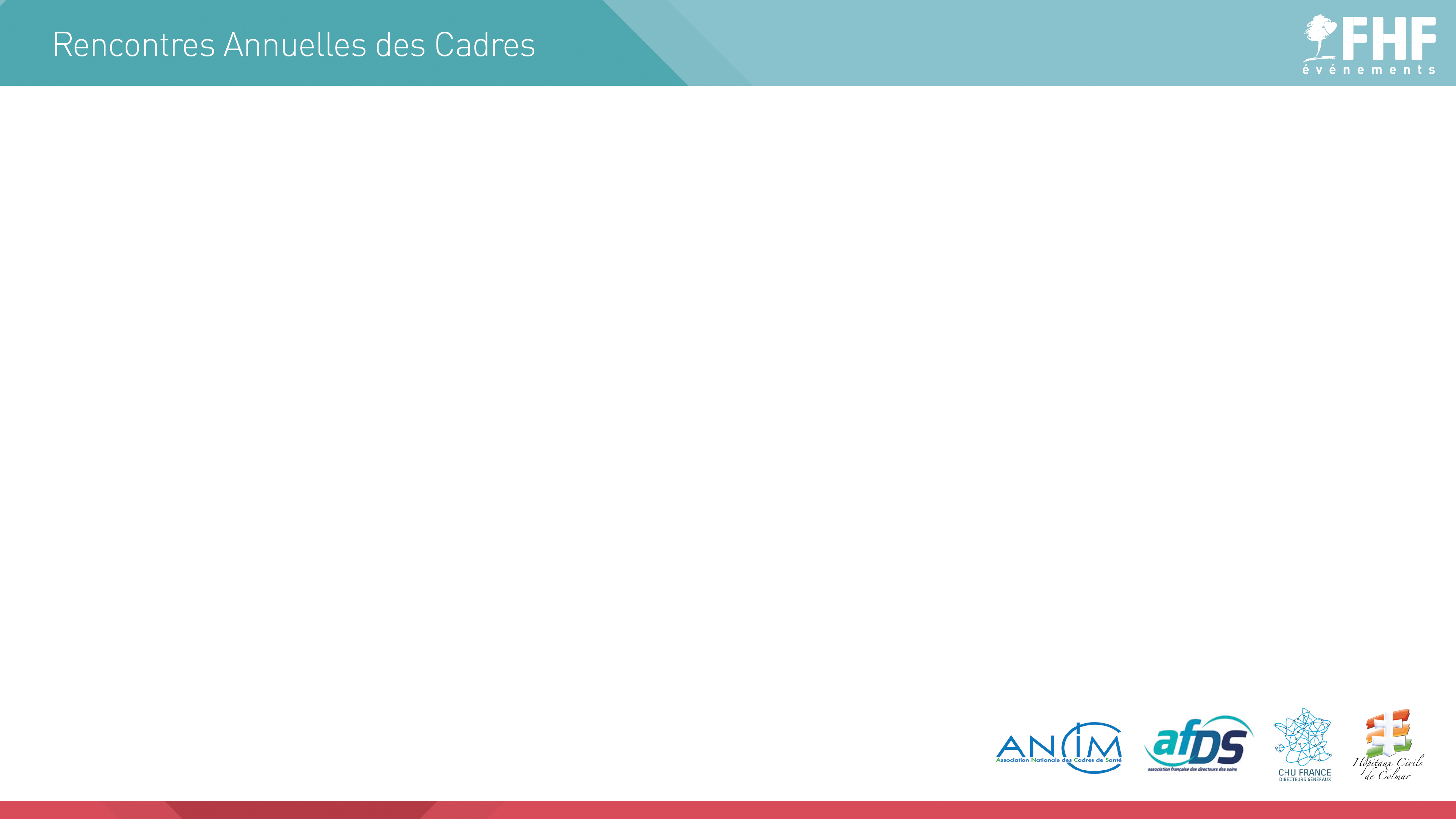 Titre
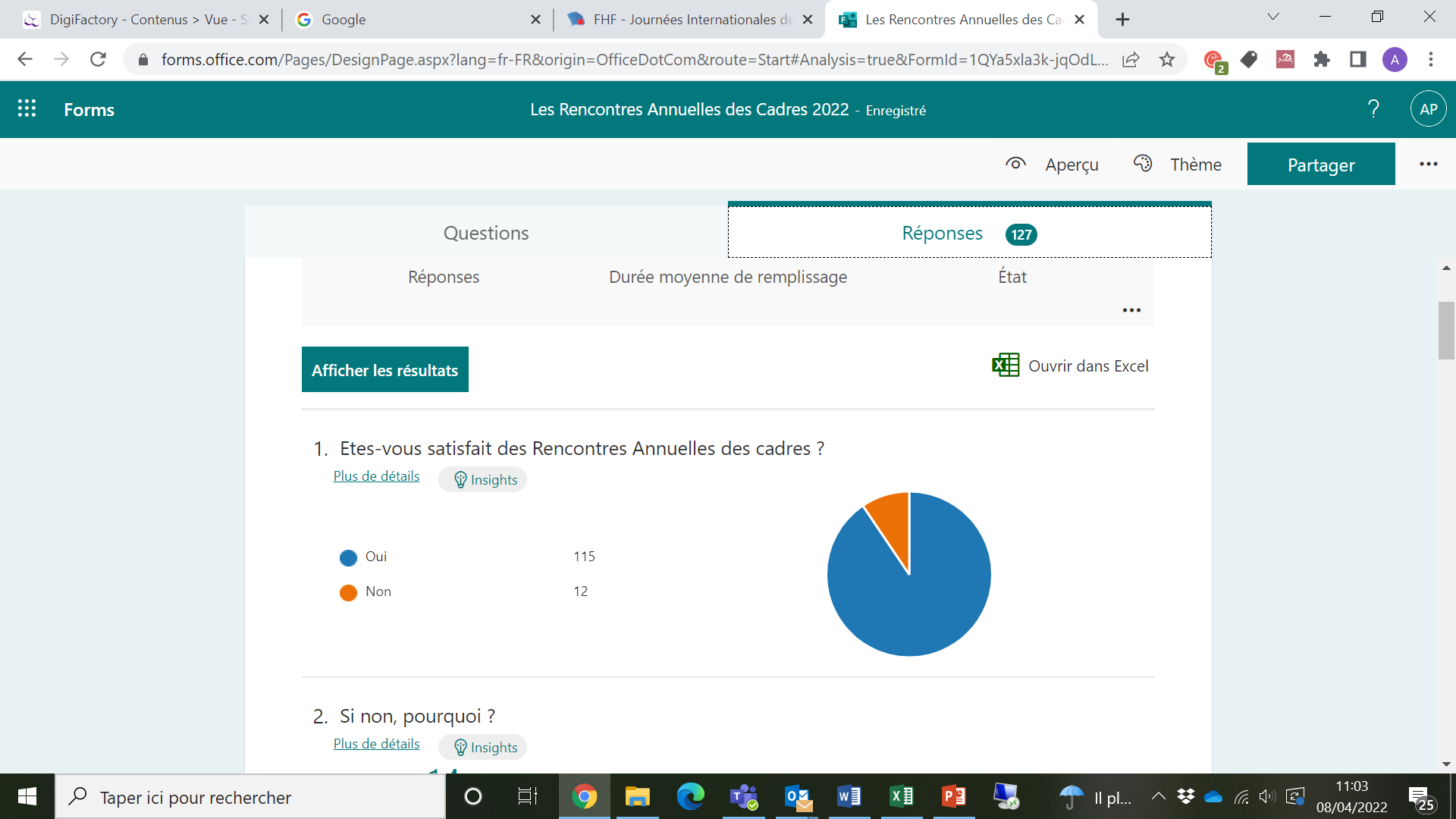 Texte
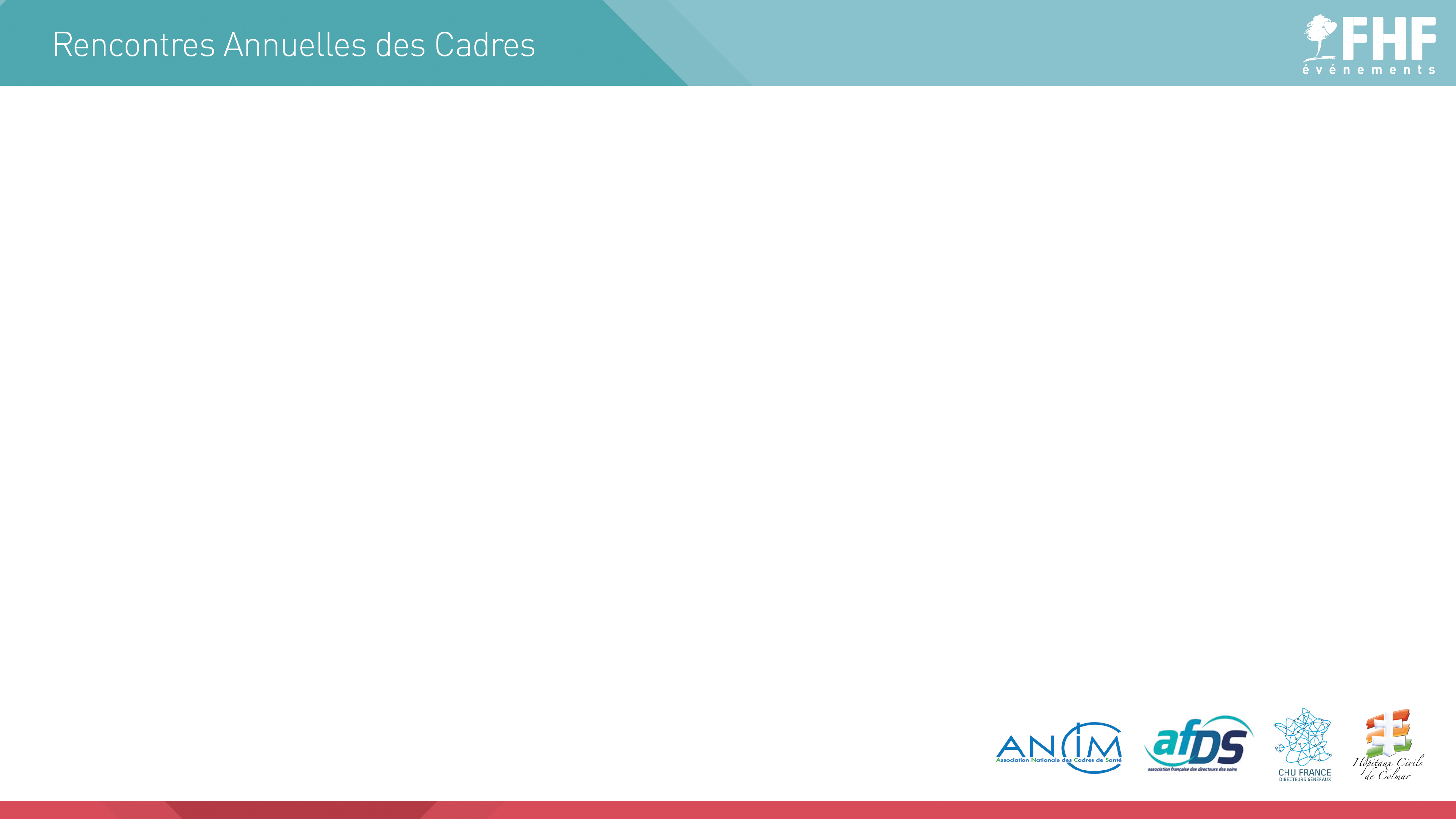 Titre
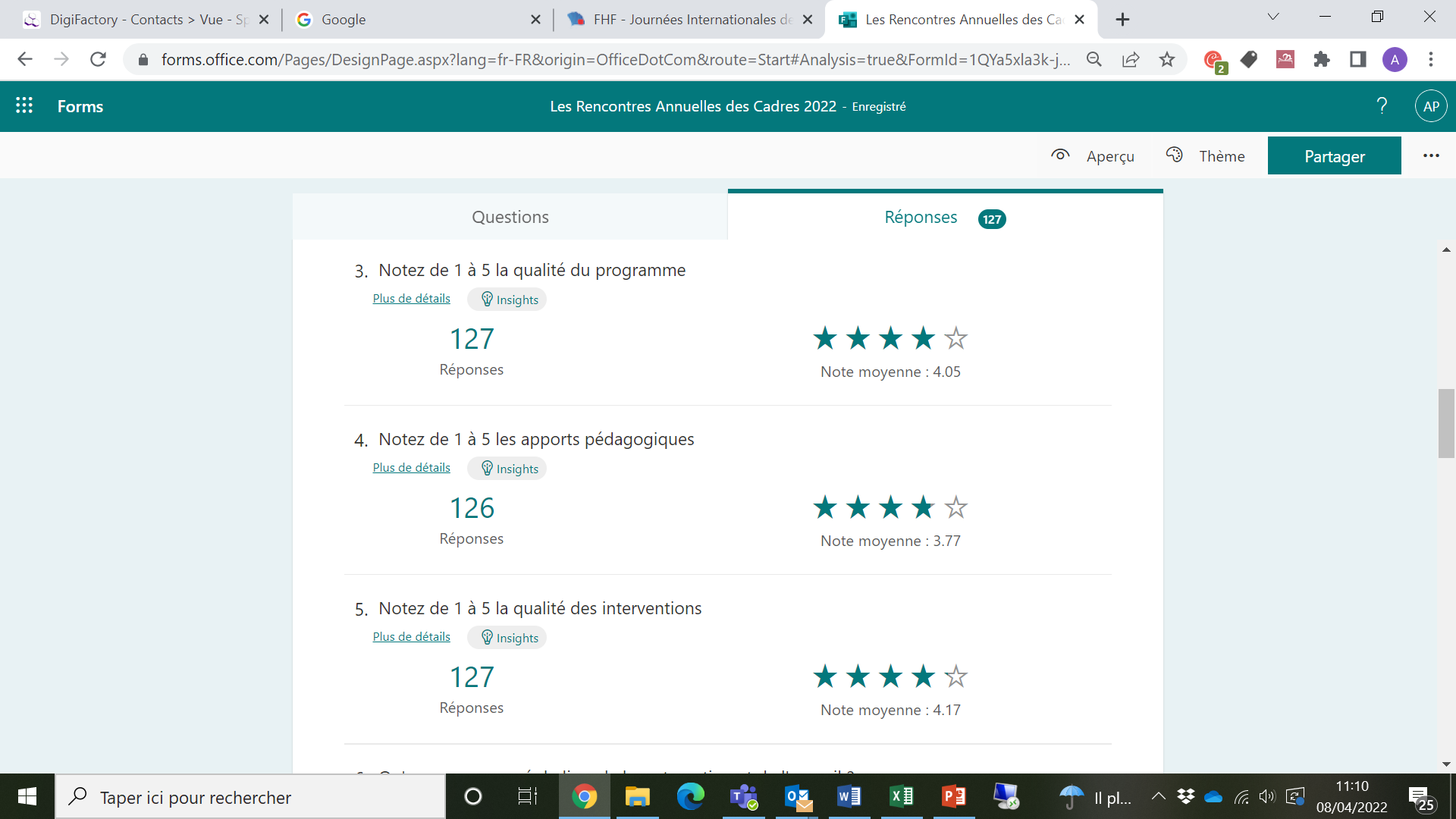 Texte
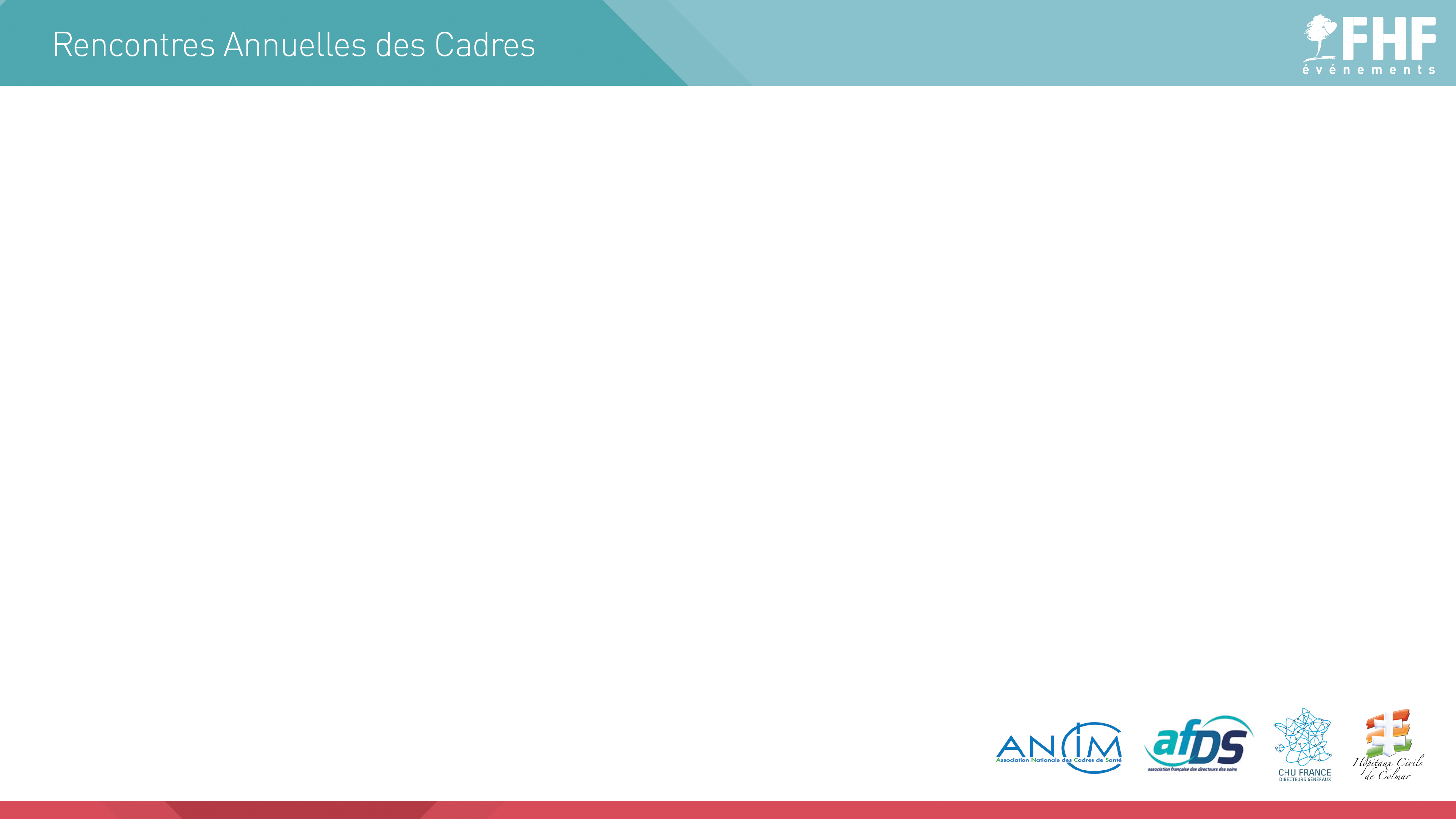 Titre
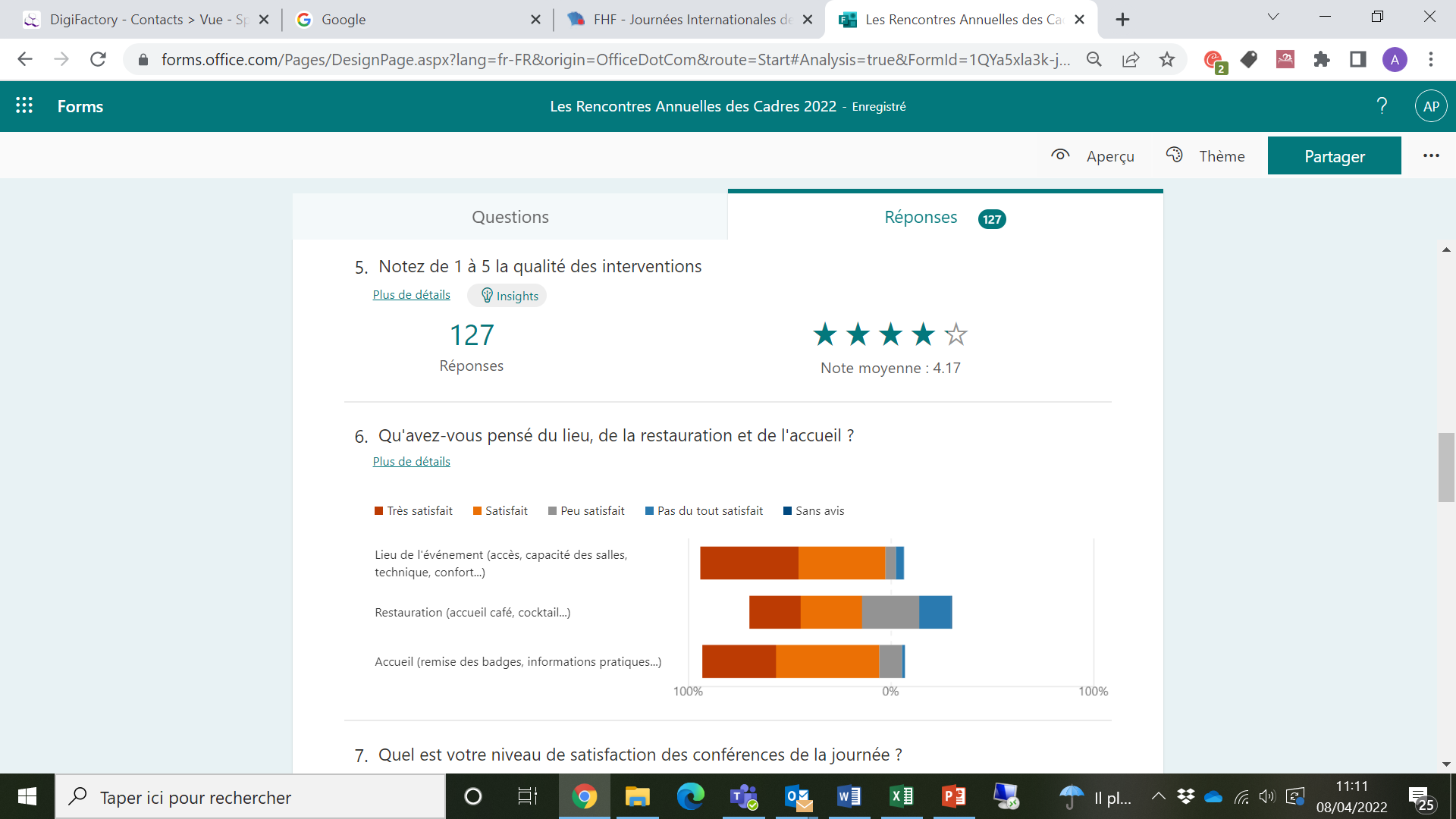 Texte
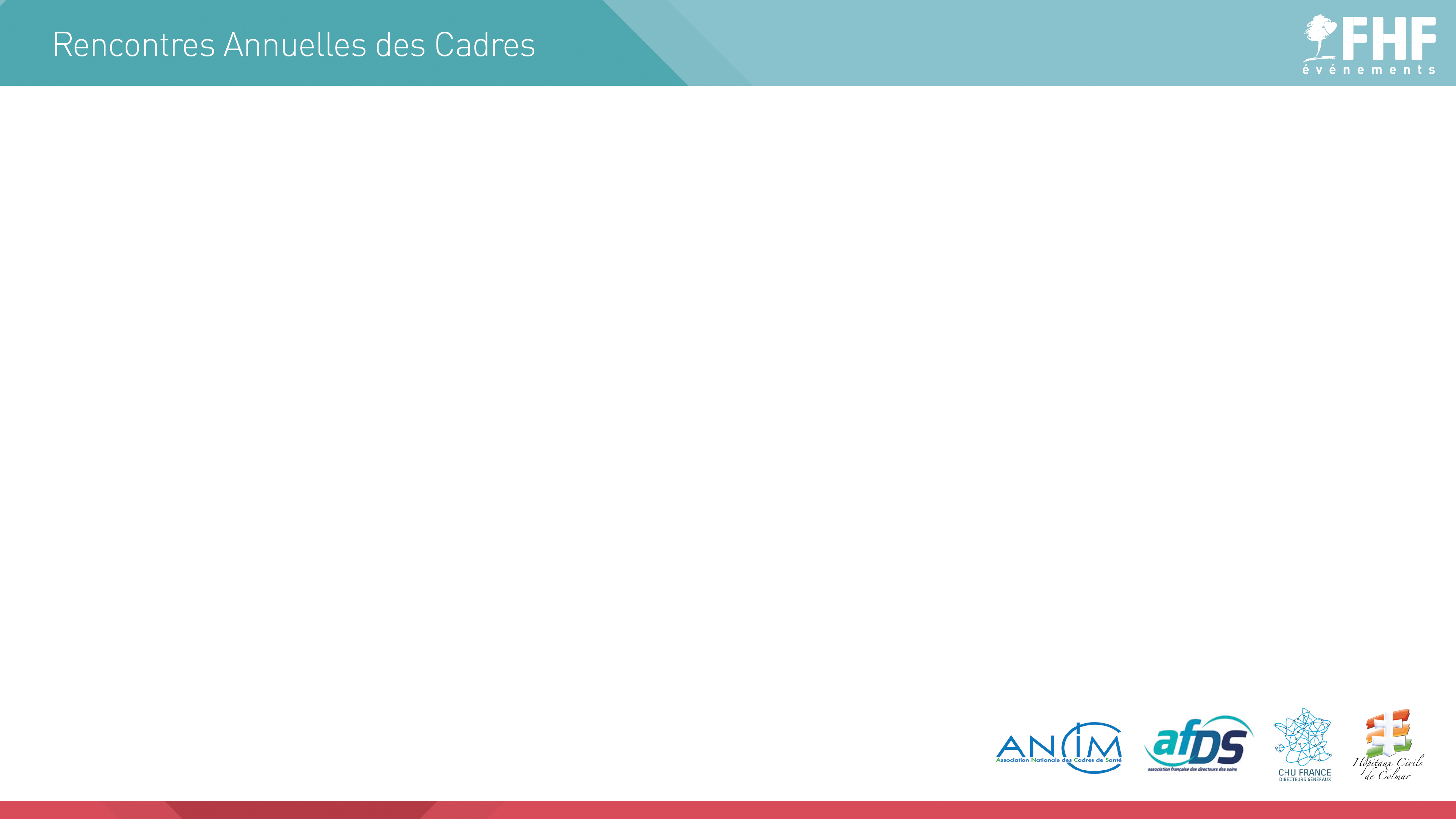 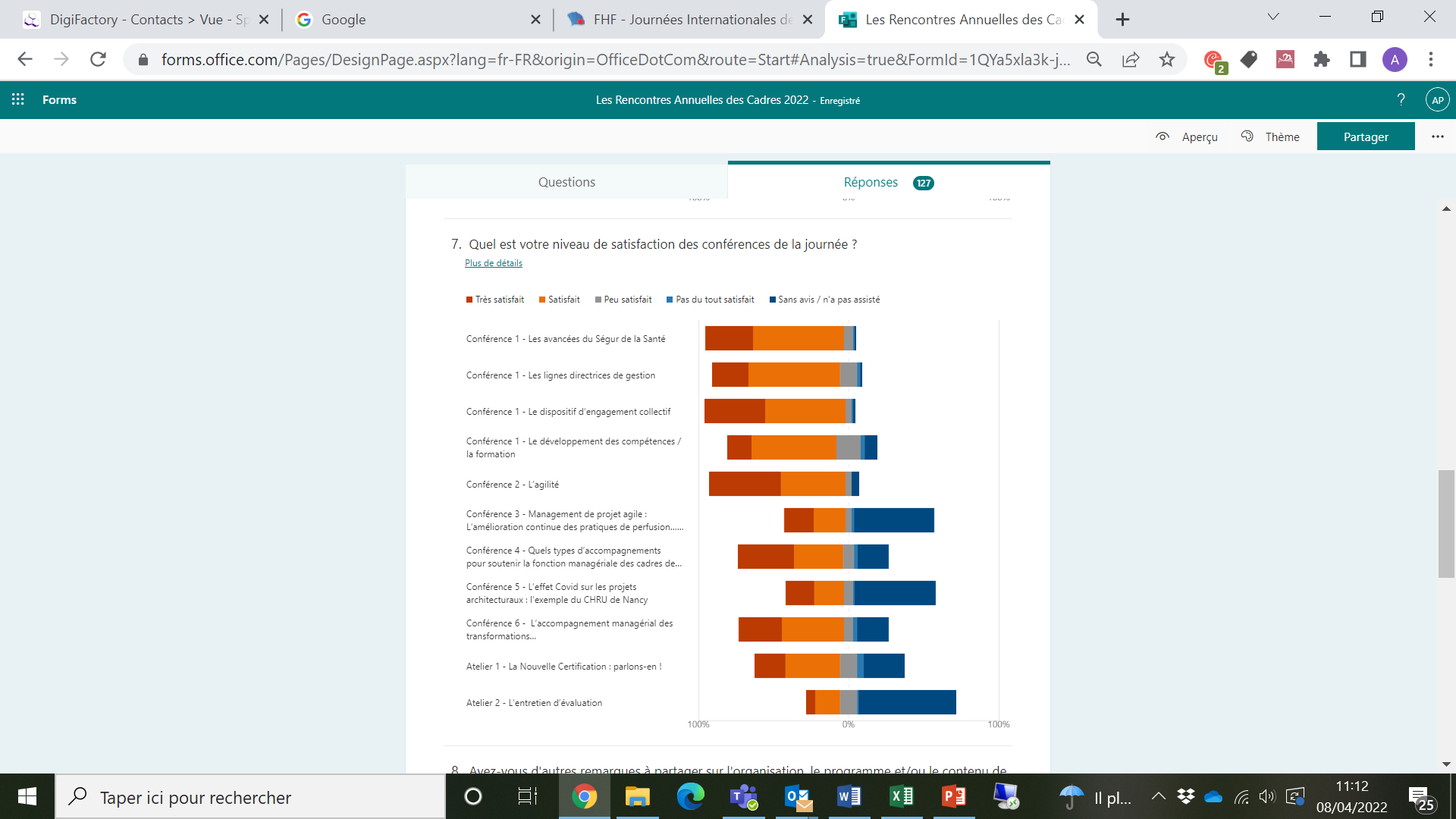 Titre
Texte